JETRO TIFFCOM×JETRO Content Business Matching Program
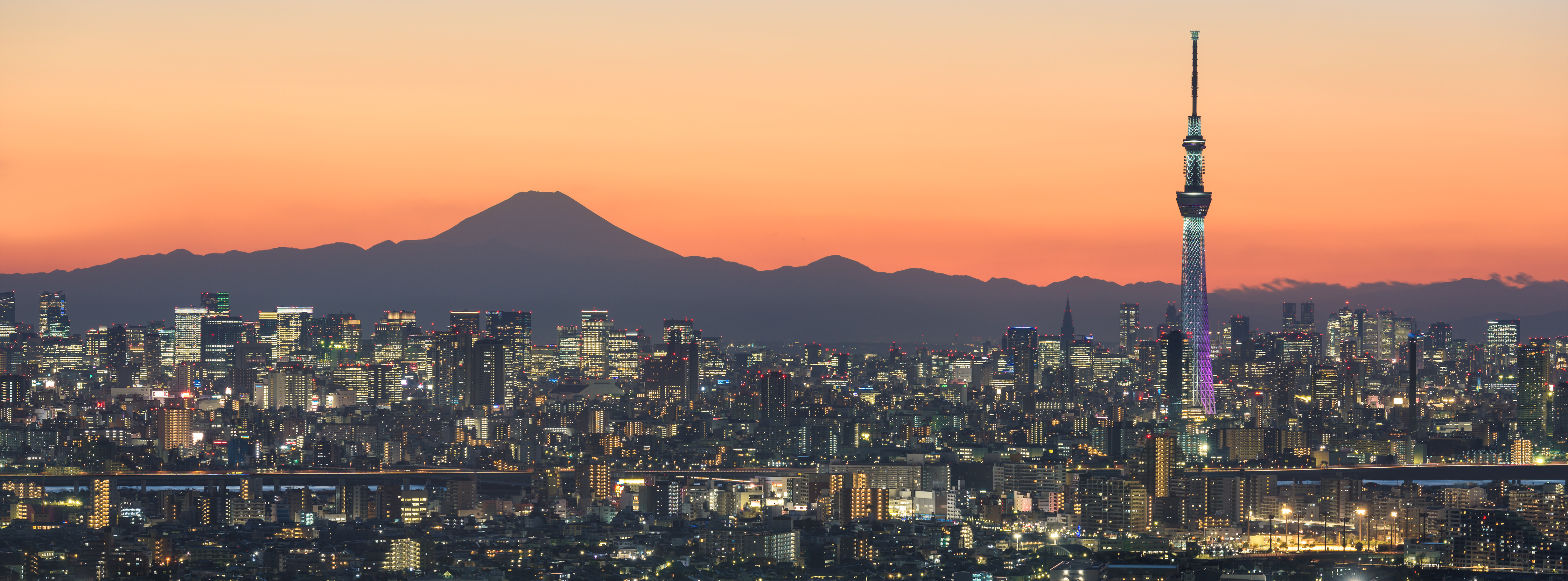 Join our program and meet potential partners with various Japanese titles!​
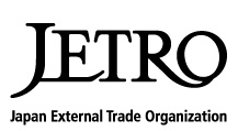 Overview
JETRO will arrange online business meetings between international buyers and Japanese sellers by web conferencing software via the Internet.
Schedule
Buyer selects dates and time available during July – October 2023.​One meeting will run for 30 min.
Buyer
Seller
Sector
​
Web conferencing software ​
via the internet​
(ex.Zoom)
Film, TV, Animation, Publication, Character, Mobile/Internet, ​Home entertainment (VOD, DVD, Blu-ray), etc.
The number of participants
JETRO
International buyers：40 (expected)
Japanese sellers：70 (expected)
2
Program Guidelines
JETRO will select buyers from all countries / regions.

JETRO will publicly recruit Japanese sellers, revealing names of invited buyers.

JETRO will arrange meetings based upon both sellers’ and buyers’ requests.
3
JETRO’s criteria for buyers’ selection
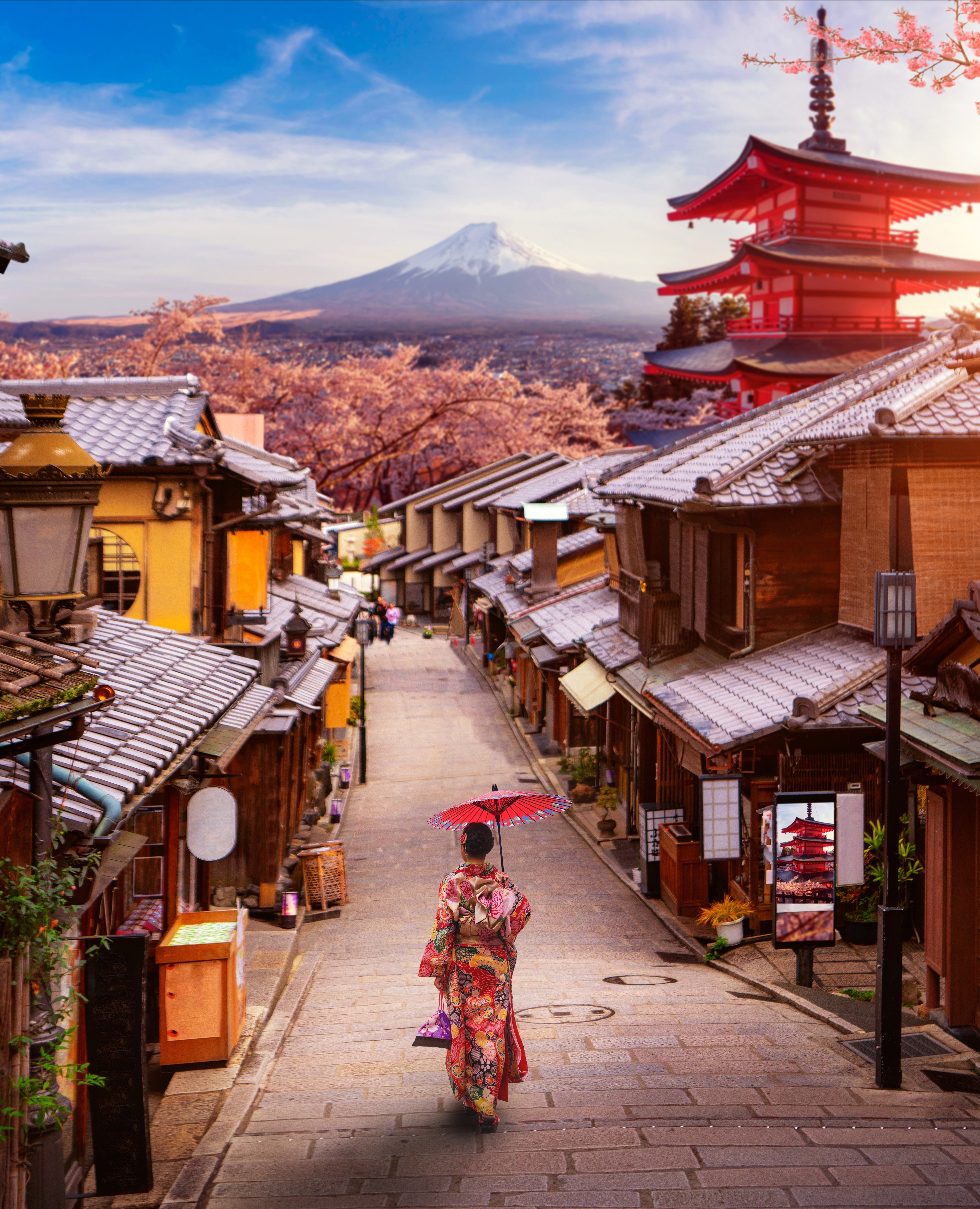 Strong desire to distribute Japanese film/TV related content in overseas markets. 

Authority to select and make procurement decisions. 

Established business in overseas film/TV related content markets.
4
Business Meeting
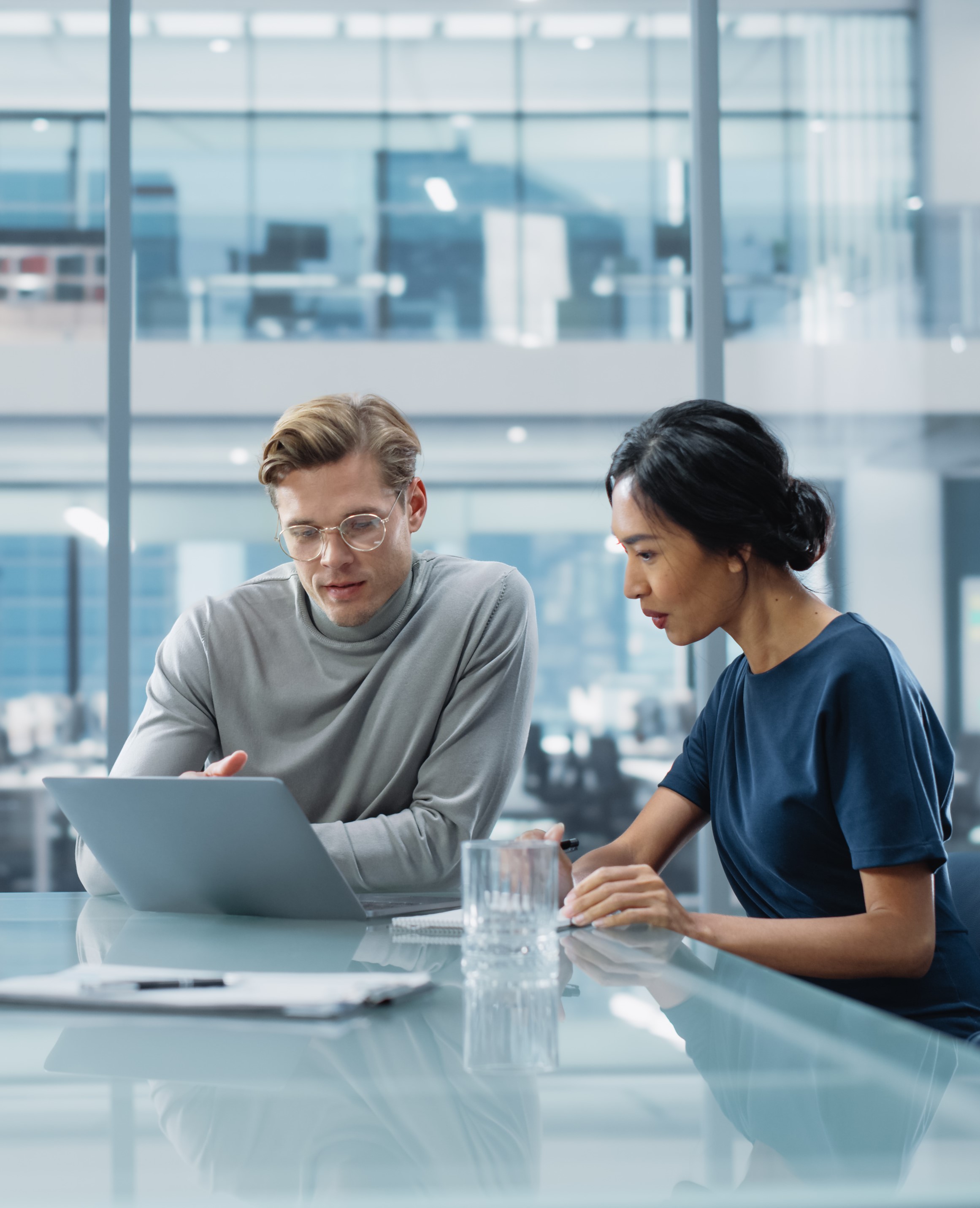 Each buyer will join web business meetings from his/her own PC.

All meetings are pre-arranged. Each Meeting will run for 30 minutes.

JETRO will send meeting URL/ID/PW to buyer.

Language: English
5
Required Information for Application
During the nomination process of program, a candidate will be asked to register company & buyer information by mid of June 2023.​​
​
Timeline
6